MRB操作マニュアル
ホワイトリスト申請／処理
目次
1.　ホワイトリスト申請
2.　ホワイトリスト申請処理
Copyright 2024 Technol INC. All Rights Reserved.
2
1. ホワイトリスト申請
Web サイトがブロックされた際に、管理者の方に解除申請（ホワイトリスト申請）を行う手順について説明します
①　Webサイトがブロックされた場合、このような画面が表示　　されますので、右下の「ホワイトリストに登録を申請」を　　クリックします
②　このような画面が表示されましたら、申請は完了です　　管理者の方にご連絡ください
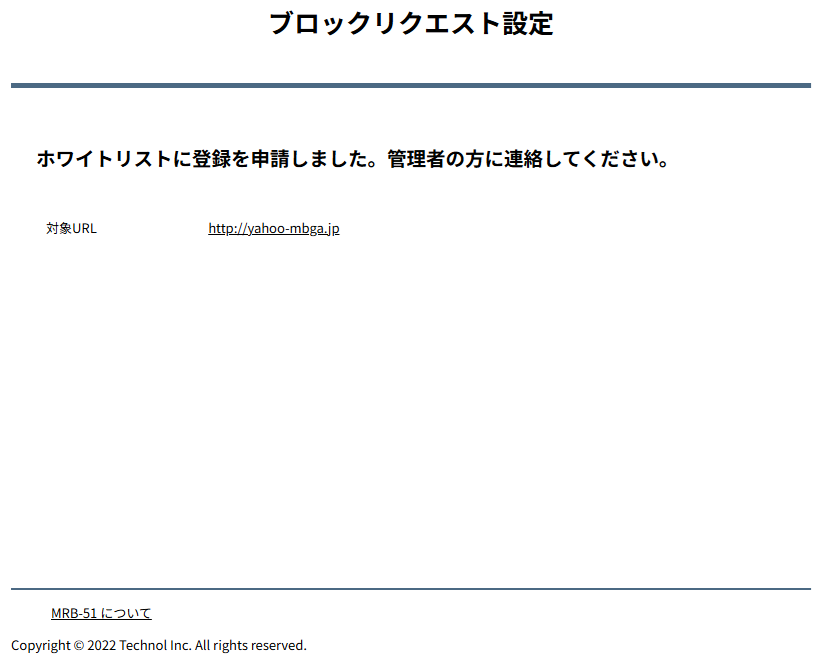 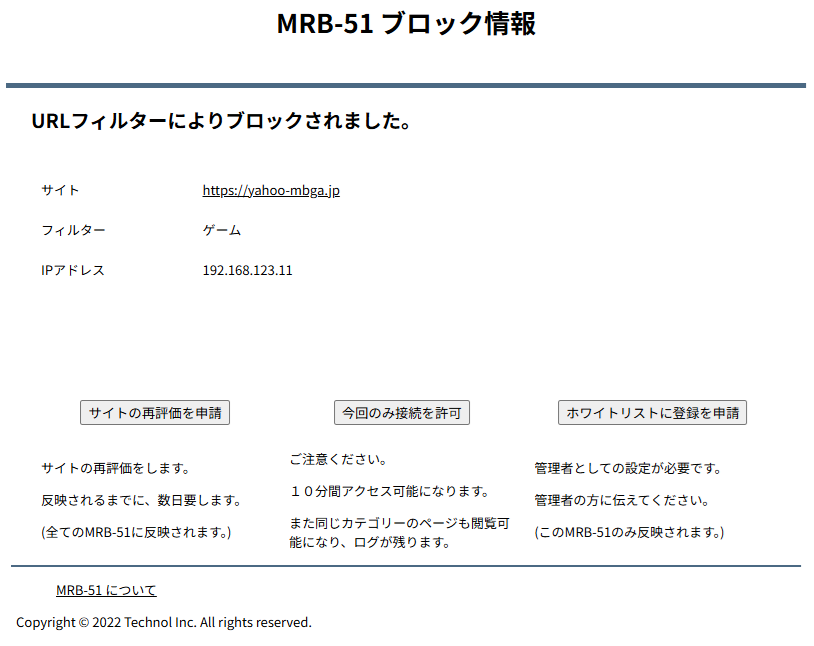 Copyright 2024 Technol INC. All Rights Reserved.
3
2. ホワイトリスト申請処理
ホワイトリスト申請に対しての処理の手順について記載します
①　管理画面にログイン後、右上部の「設定」をクリックし、　　左部の「ホワイトリスト処理」をクリックします
②　申請があったWebサイトに対して、ラジオボタンにより　　“許可”、“拒否”を選択し、「設定」をクリックします
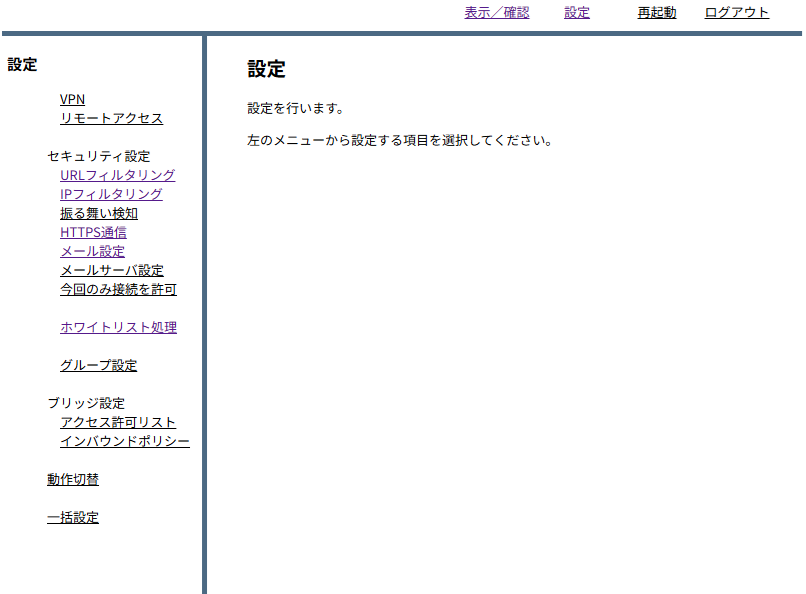 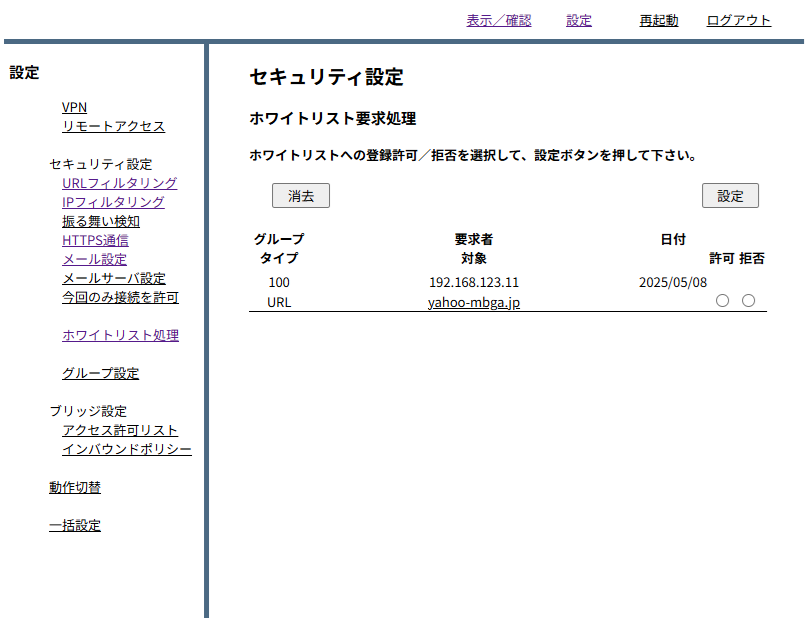 Copyright 2024 Technol INC. All Rights Reserved.
4
③　対応を確認し、正しければ「設定」をクリックして処理は　　完了です
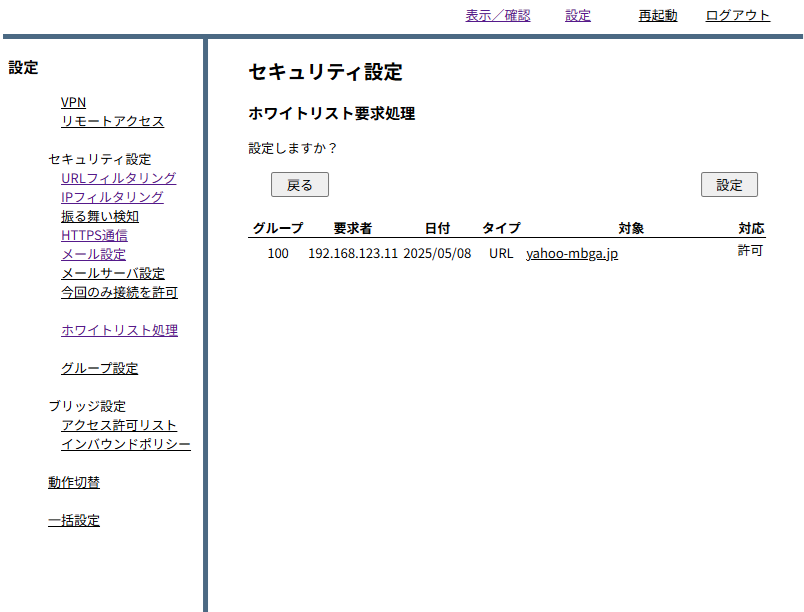 Copyright 2024 Technol INC. All Rights Reserved.
5